«Кто постигает новое,  лелея старое, 
тот может быть учителем". Конфуций
Повышение эффективности 
современного урока 
через применение современных 
образовательных технологий
Информация
1. http://edu.mgou.ru/
    - 13 января, Всероссийская научно-практическая конференция «Опыт внедрения 
современных образовательных технологий в учебно-воспитательное пространство»
    - 19 января, вебинар «Медиатека современного педагога», с 16.00 до 17.00
    - 26 января, вебинар «УУД – универсальные учебные действия: зачем нужны новые 
                                              понятия современному учителю?», с 16.00 до 17.00
2. 20 января, МБУ ДПО УМОЦ г.о. Королев, ул. Грабина, д.2а, начало в 10.00
      (заявки до 18 января)
«Современный урок математики как основной ресурс реализации требований ФГОС»

3. http://www.int-edu.ru/node/1495
    23 января, учебный центр Института новых технологий приглашает на 
    бесплатную лекцию (начало в 16.00 по адресу ул. Мытная, д. 50). 
    «Основы математики. Линейная алгебра»
Кафедра математических дисциплин ГБОУ ВО МО "Академия социального управления" приглашает Вас принять участие в V ежегодном межрегиональном профессиональном конкурсе творческих разработок "Инновационные технологии при обучении математике".

Конкурс проводится в пятый раз и уже привлёк участников из разных уголков России.
Мы надеемся, что Конкурс станет местом, где лучшие учителя со всей России будут делиться своими педагогическими находками, помогающими учить детей лучше и интереснее. Вместе мы сделаем математическое образование лучше.

Подробности на сайте Академии на странице кафедры математических дисциплин: www.kafmath.asou-mo.ruв разделе "Конкурсы".
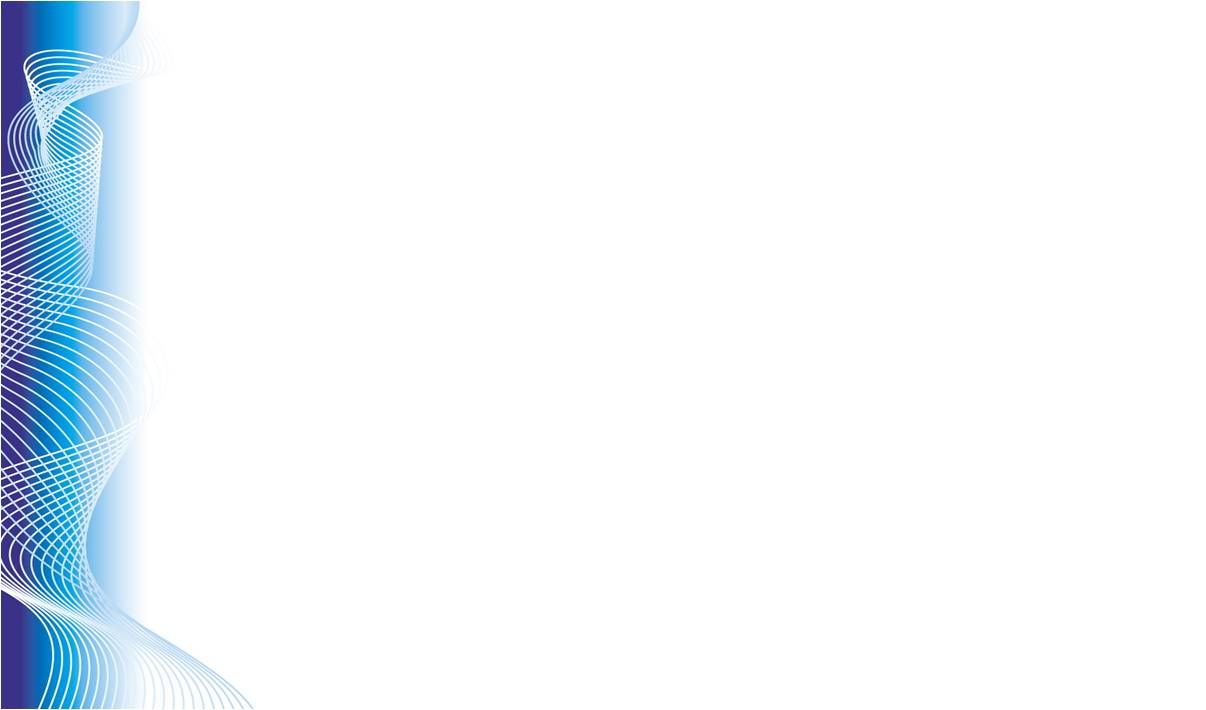 Под технологией понимается поэтапная реализация того или иного метода или принципа с помощью определенных форм работы. 
Педагогическая технология
 – процесс поэтапного и воспроизводимого процесса достижения поставленной педагогической цели
Метод (проблемный метод, метод диалога, метод сотрудничества, тренинг и пр.) может определять форму организации деятельности субъектов образовательного процесса в рамках создаваемой и применяемой технологии для тех или иных целей (обучения, общения, развития и т.д.).
Современные  образовательные  технологии
Технология развития критического мышления (ТРКМ)
ТРКМ включает в себя три стадии: вызова, осмысления и размышления.

Стадия вызова актуализирует имеющиеся знания учащихся, пробуждает интерес к теме. Именно здесь определяются цели изучения материала.

Стадия осмысления нового материала  (новой информации, идеи, понятия). Здесь происходит основная содержательная работа ученика с текстом. Причем «текст» нужно понимать достаточно широко: это может быть чтение нового материала в учебнике, осмысление условия задачи, речь учителя…

Стадия размышления или рефлексии. Здесь ученик осмысляет изученный материал и формирует свое личное мнение, отношение к нему.
ТРКМ школьников наиболее эффективно может быть реализована в среднем звене при решении текстовых задач.
Современные  образовательные  технологии
Кейс-технология
Технология основана на решения конкретных задач-ситуаций (кейсов). 

Цель кейс–технологии заключается в том, чтобы научить учащихся, как индивидуально, так и в составе группы: -анализировать информацию; -сортировать ее для решения заданной задачи; -выявлять ключевые проблемы;-генерировать альтернативные пути решения и оценивать их; -выбирать оптимальное решение и формировать программы действий и т.п.

Основные требования к кейсу: -исследовательская проблема должна быть актуальна и не иметь однозначного  или очевидного решения;- соответствовать тематике курса; -достаточное количество информации для проведения анализа и нахождения решения;
 -представленная информация должна быть  противоречива, тогда она повлечет дискуссию между школьниками.
Современные  образовательные  технологии
Информационные технологии
Использование обучающих программ
Компьютерное тестирование
Работа на персональных компьютерах (обработка информации, создание компьютерных моделей, проведение исследования, лабораторные работы и т.д.)
Работа с электронным учебником, интерактивными рабочими тетрадями
Опыт использования ИКТ на уроках математики показал, что наиболее эффективно проходят уроки геометрии, стереометрии, уроки алгебры при изучении функций и графиков. а также занятия, посвящённые материалу, выходящему за рамки школьных учебников.
Современные  образовательные  технологии
Технология деятельностного метода
Мотивация (самоопределение) к учебной деятельности.
Актуализация и фиксирование индивидуального затруднения в пробном действии.
Выявления места и причины затруднения.
Построение проекта выхода из  затруднения.
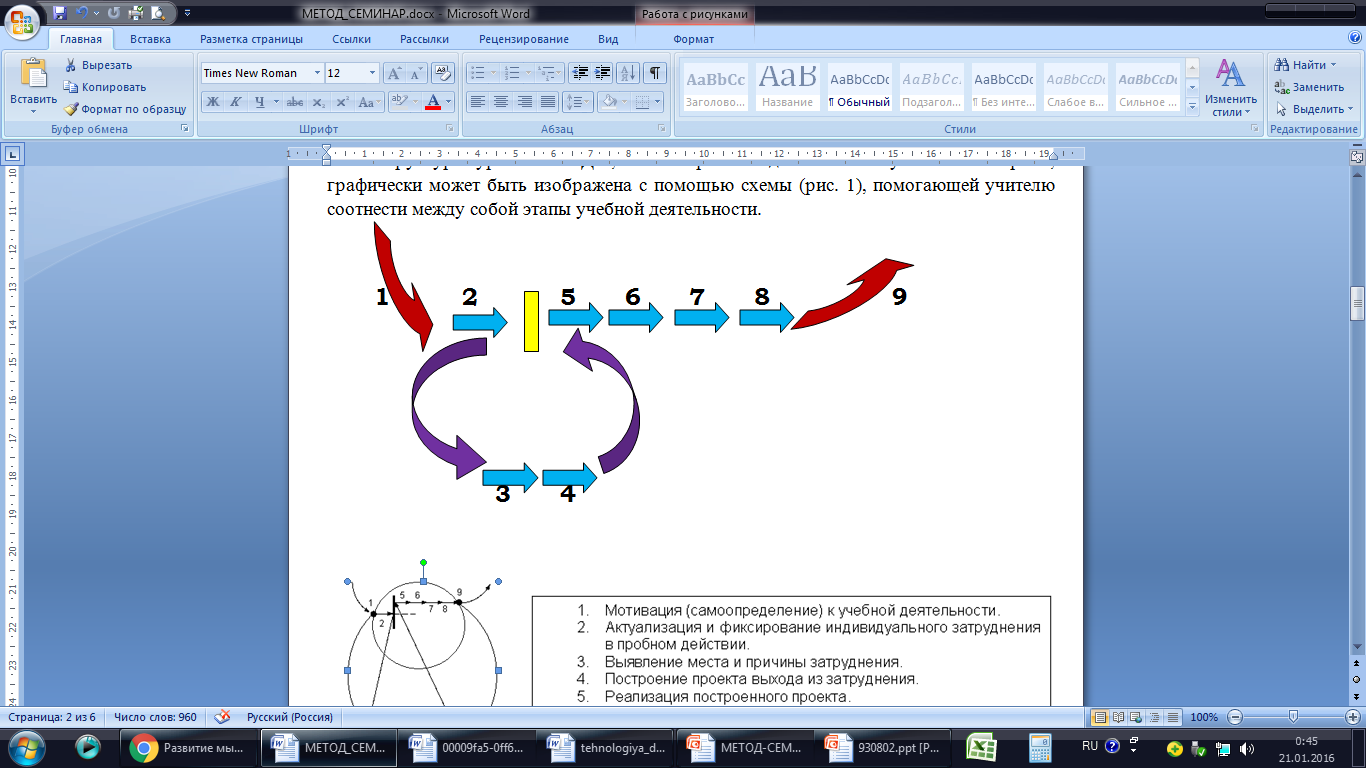 5) Реализация построенного проекта.
6) Первичное закрепление с проговариванием во внешней речи.
7) Самостоятельная работа с самопроверкой по эталону.
8) Включение в систему знаний и повторение.
9) Рефлексия учебной деятельности.
Современные  образовательные  технологии
Технология «ТРИЗ» 
(технология решения изобретательских задач)
Методы и приемы:
 Мозговой штурм (необходим тогда, когда обсуждается ситуация, из которой на первый взгляд нет реального выхода)
 Прием  фантазирования (достроить, изменить условие и т.д.)
 Творческие задания
«Да- Нет» (позволяет решать задачи с постепенным сужением круга поиска)
 Метод проб и ошибок
 Аналогии (поиск аналогичных свойств, закономерностей)
Морфологический анализ (поиск новой идеи путем систематического перебора возможных вариантов. Этот метод чаще всего используется при решении логических задач)
Современные  образовательные  технологии
Проектная технология
Проекты бывают:
а) краткосрочные проекты (это могут быть проекты, предусмотренные для проведения на уроке или во внеурочное время для решения небольшой проблемы);
б) долгосрочные, предусматривающие решение достаточно сложной проблемы, требующей длительного наблюдения, постановки экспериментов, опытов, сбор данных, их обработка. 

 Типы  проектов
а) исследовательские
б) творческие
в) игровые
г) информационные
д) практико-ориентированные
«Кто постигает новое,  лелея старое, 
тот может быть учителем". Конфуций
Повышение эффективности 
современного урока 
через применение современных 
образовательных технологий